Globalno difuzno osvjetljenje
Robert Sajko

Mentor: prof.dr.sc. Željka Mihajlović
Sadržaj
Fizikalni model svjetla
Jednadžba iscrtavanja
Lokalni modeli osvjetljenja
Globalni modeli osvjetljenja
Ambijentalno zaklanjanje u prostoru slike
Difuzna interrefleksija u prostoru slike
Demonstracija
1/27
Fizikalni model svjetla
Pojave:
Refleksija i refrakcija
Interferencija i difrakcija
Polarizacija
Apsorpcija
Učinci:
Ambijentalno zaklanjanje
Pretapanje boja
Kaustika
Ispodpovršinsko raspršivanje
2/27
Fizikalni model svjetla
Ispodpovršinsko raspršivanje
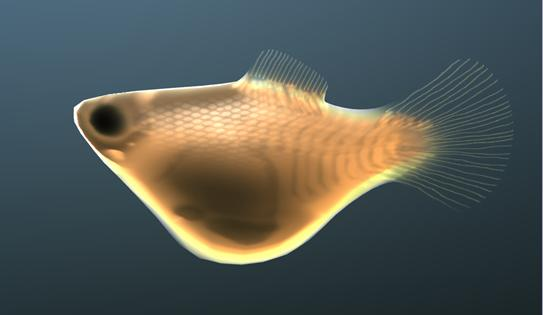 3/27
Fizikalni model svjetla
Kaustika
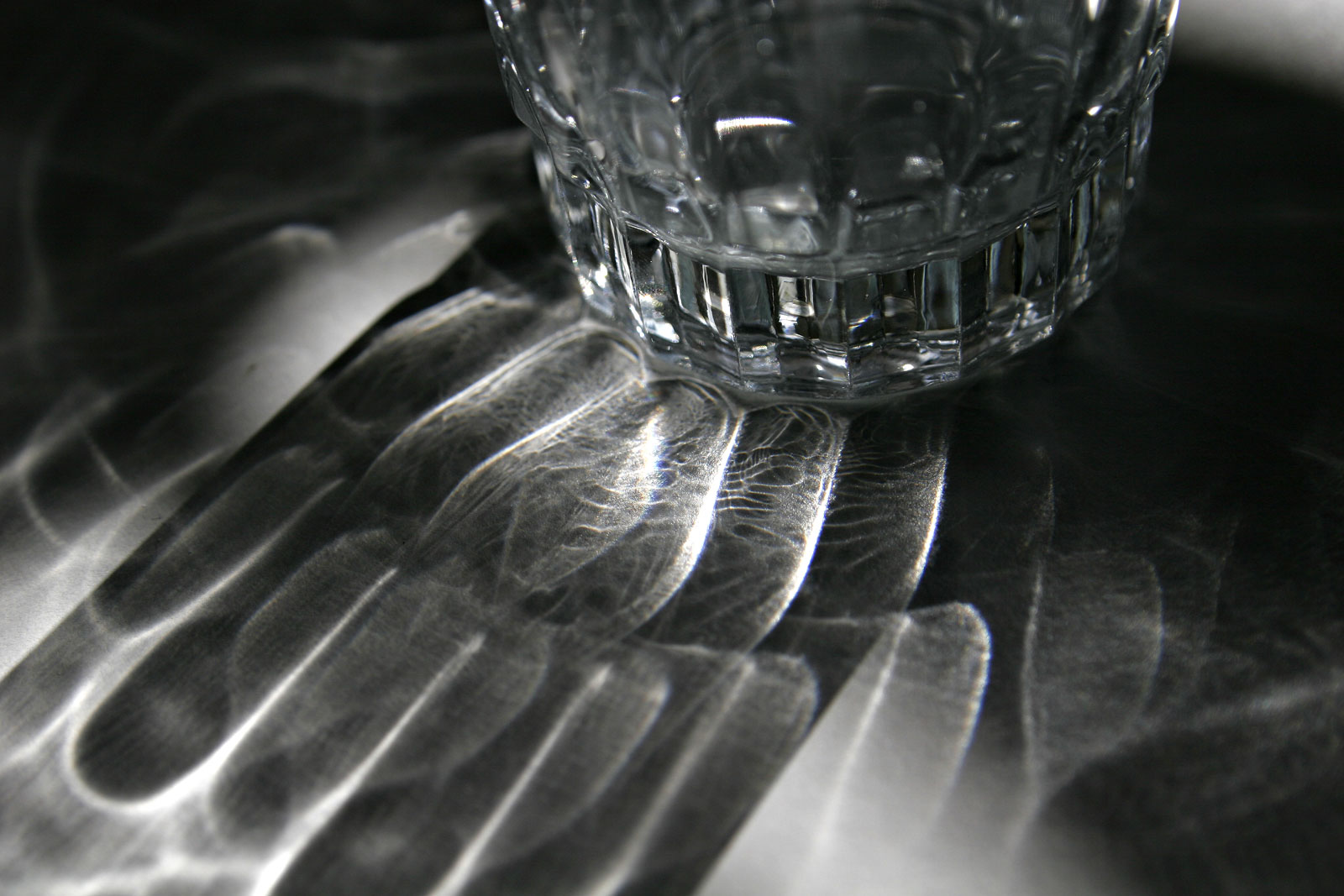 4/27
Fizikalni model svjetla
Pretapanje boja
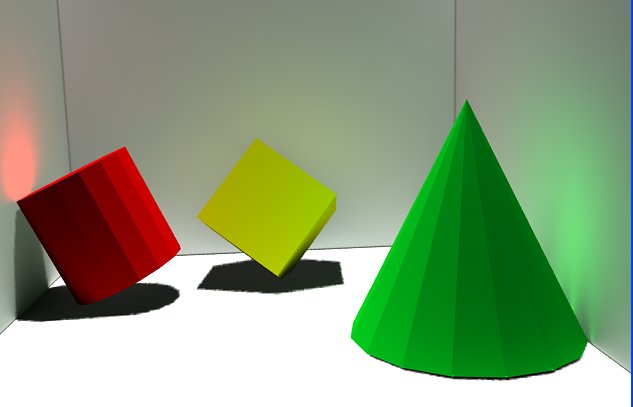 5/27
Fizikalni model svjetla
Ambijentalno zaklanjanje
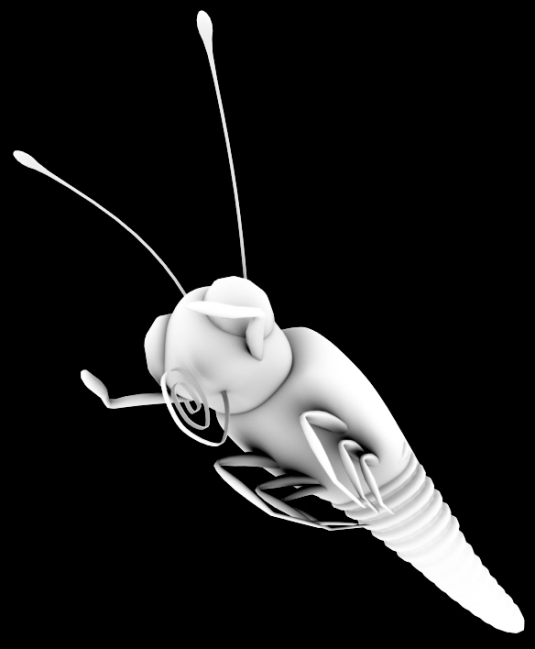 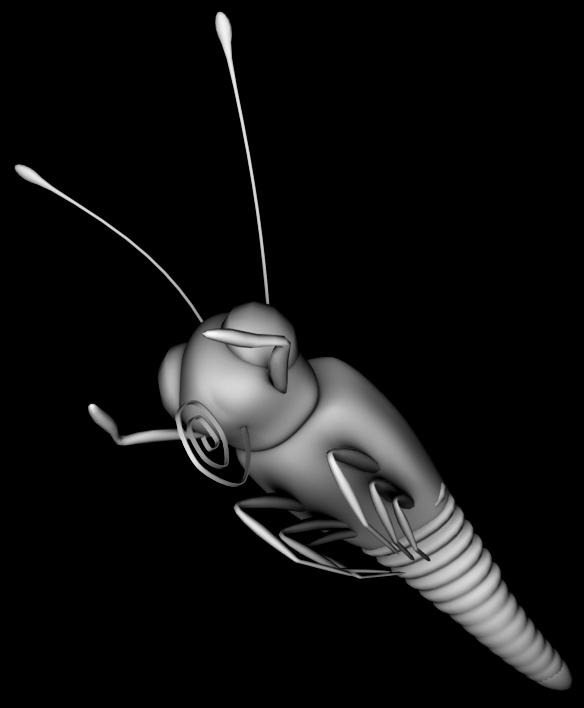 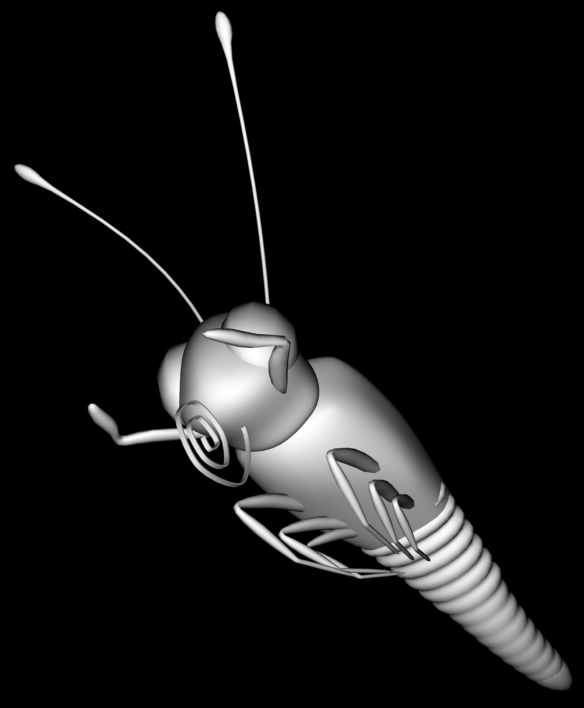 6/27
Jednadžba iscrtavanja
Sažet matematički opis propagacije svjetla
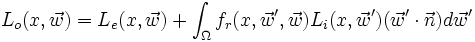 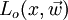 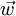 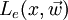 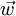 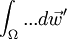 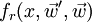 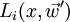 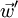 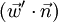 7/27
Lokalni modeli osvjetljenja
Aproksimacija integralnog člana:



Različiti načini definicije BRDF:
Phong
Blinn-Phong
8/27
Globalni modeli osvjetljenja
Tradicionalne metode:
Praćenje zrake (ray tracing)
Isijavanje (radiosity)
Preslikavanje fotona (photon mapping)
Algoritmi u stvarnom vremenu:
Ambijentalno zaklanjanje u prostoru slike (SSAO)
Difuzna interrefleksija u prostoru slike (SSGI)
9/27
Ambijentalno zaklanjanje u prostoru slike
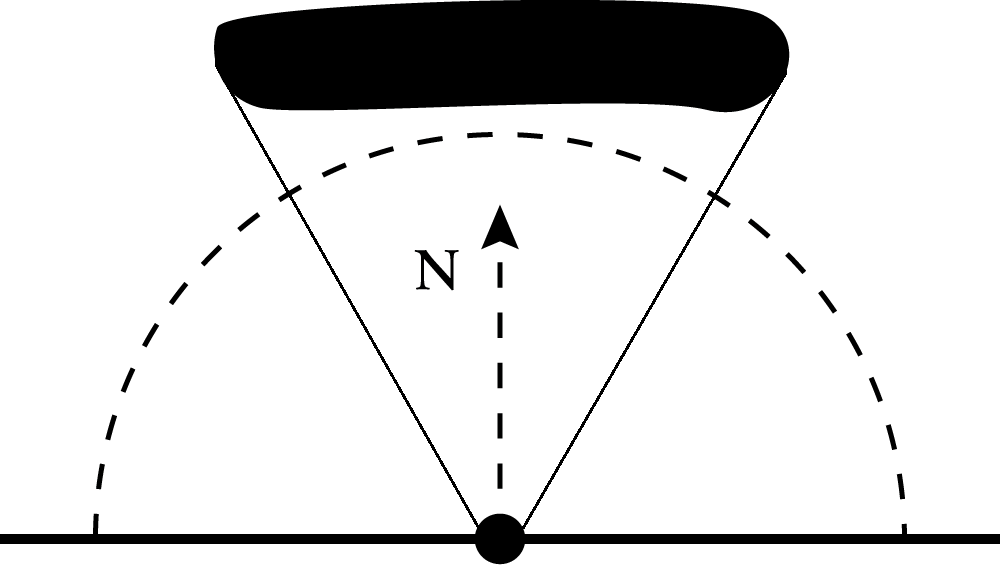 Integral funkcije vidljivosti po hemisferi:

Aproksimacija integrala sumom:
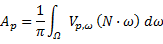 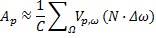 10/27
Ambijentalno zaklanjanje u prostoru slike
Kako odrediti funkciju vidljivosti?
Elegantno ali neefikasno rješenje – praćenje zrake

Heurističko rješenje – analiza spremnika dubine
Djelovanje u prostoru slike
11/27
Ambijentalno zaklanjanje u prostoru slike
Klasični SSAO algoritam:
Rekonstruiraj 3D poziciju fragmenta (u prostoru kamere).
Odaberi 8-32 slučajna uzorka u 3D prostoru, u hemisferi oko fragmenta.
Projiciraj uzorke natrag u prostor slike.
Odredi dubine uzoraka.
Izračunaj funkciju zaklonjenosti za pojedine uzorke i pribroji doprinose.
12/27
Ambijentalno zaklanjanje u prostoru slike
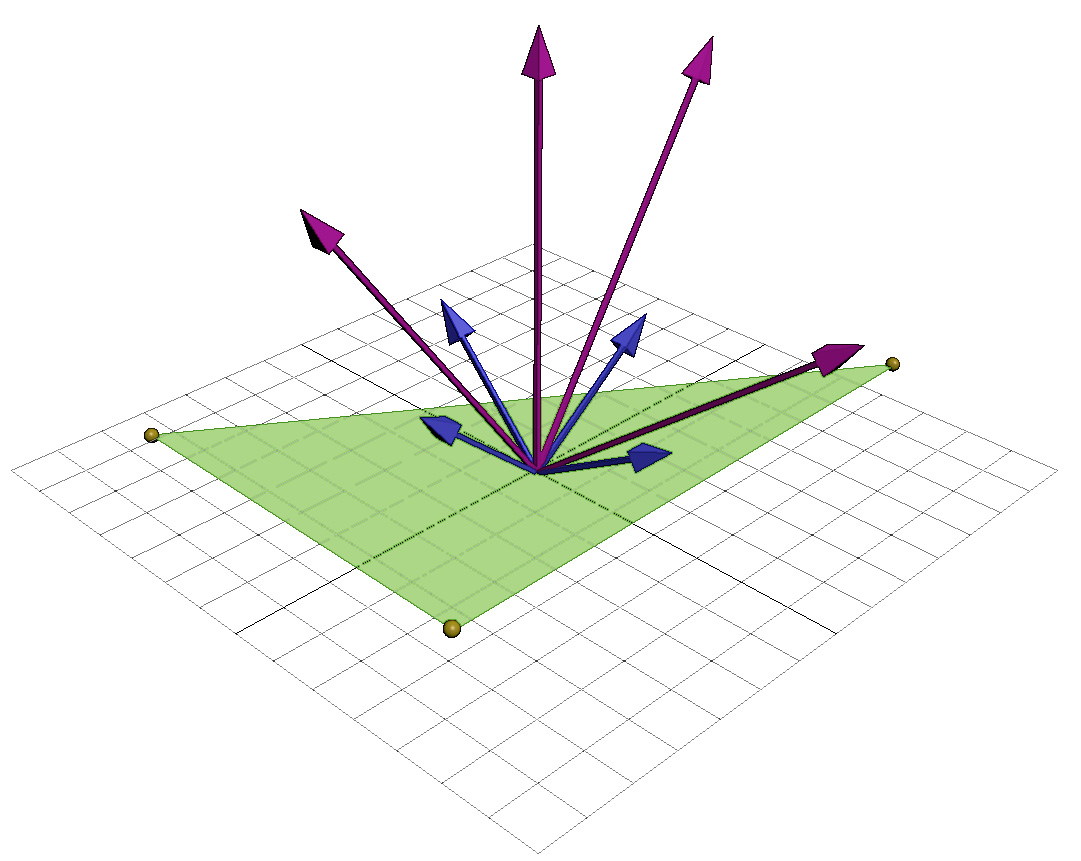 13/27
Ambijentalno zaklanjanje u prostoru slike
Klasični SSAO:
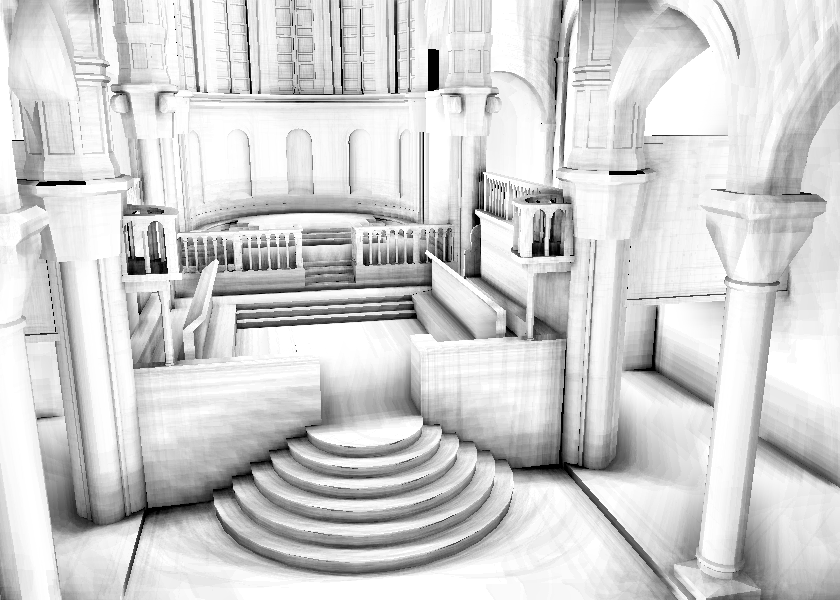 14/27
Ambijentalno zaklanjanje u prostoru slike
Klasični SSAO sa slučajnim uzorkovanjem:
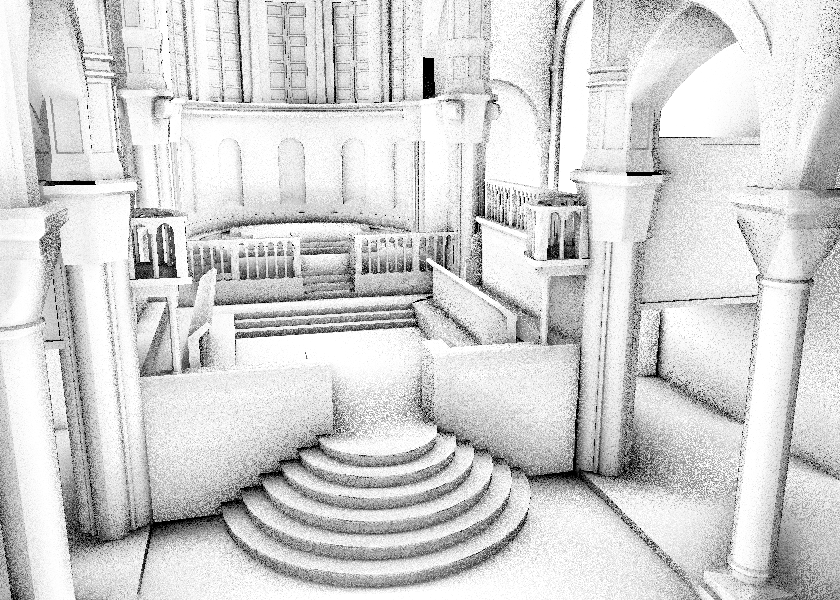 15/27
Ambijentalno zaklanjanje u prostoru slike
Klasični SSAO sa slučajnim uzorkovanjem i bilateralnim filtriranjem:
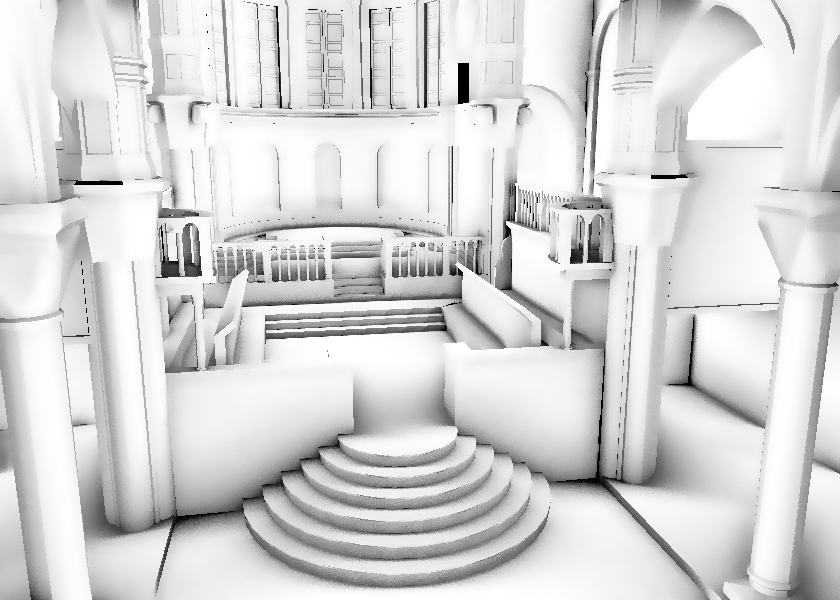 16/27
Ambijentalno zaklanjanje u prostoru slike
Nedostaci klasičnog SSAO algoritma:
Potreba za slučajnim uzorkovanjem - stvaranje šuma
Potreba za dodatnim prolazom za filtriranje šuma
Slaba iskoristivost brze lokalne memorije GPU-a
Variranje performansi s promjenom pozicije kamere
Rješenje – uzorkovanje u 2D regiji konstantne veličine
17/27
Ambijentalno zaklanjanje u prostoru slike
SSAO algoritam s 2D uzorkovanjem:
Odaberi 8-32 uzorka u 2D regiji oko danog fragmenta.
Rekonstruiraj pozicije danog fragmenta i odabranih uzoraka u prostoru kamere.
Evaluiraj funkciju zaklanjanja nad dobivenim 3D uzorcima.
Pribroji pojedinačne doprinose uzoraka i odredi konačnu zaklonjenost.
18/27
Ambijentalno zaklanjanje u prostoru slike
SSAO algoritam s 2D uzorkovanjem
Bunnellova funkcija zaklanjanja (disk-to-disk)
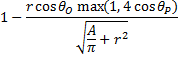 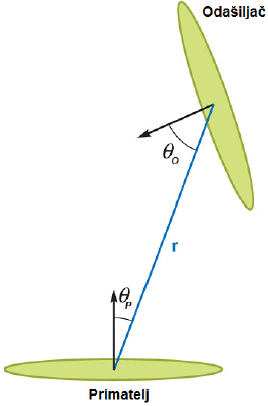 19/27
Ambijentalno zaklanjanje u prostoru slike
SSAO s 2D uzorkovanjem:
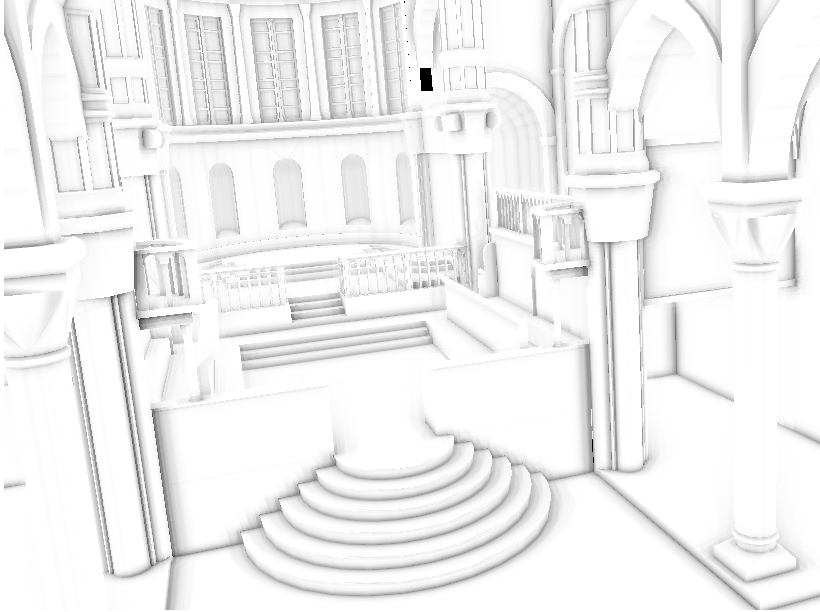 20/27
Ambijentalno zaklanjanje u prostoru slike
Usporedba performansi u ovisnosti o broju uzoraka(u milisekundama po slici):
Testna konfiguracija: Intel Core 2 Duo 2.66 Ghz,  ATI Radeon HD3870
21/27
Difuzna interrefleksija u prostoru slike
Indirektno osvjetljenje:
Integral upadnog zračenja po hemisferi:

Aproksimacija integrala sumom:


Problem istovjetan zaklanjanju ambijenta!
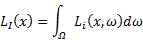 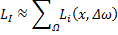 22/27
Difuzna interrefleksija u prostoru slike
Algoritam:
Odaberi 8-32 uzorka u 2D regiji oko danog fragmenta.
Odredi vrijednosti difuznog osvjetljenja odabranih uzoraka.
Rekonstruiraj pozicije danog fragmenta i odabranih uzoraka u prostoru kamere.
Evaluiraj funkciju prijenosa nad dobivenim 3D uzorcima i pripadajućim vrijednostima difuznog osvjetljenja.
Pribroji pojedinačne doprinose uzoraka i odredi konačnu osvijetljenost.
23/27
Difuzna interrefleksija u prostoru slike
SSAO + SSGI:
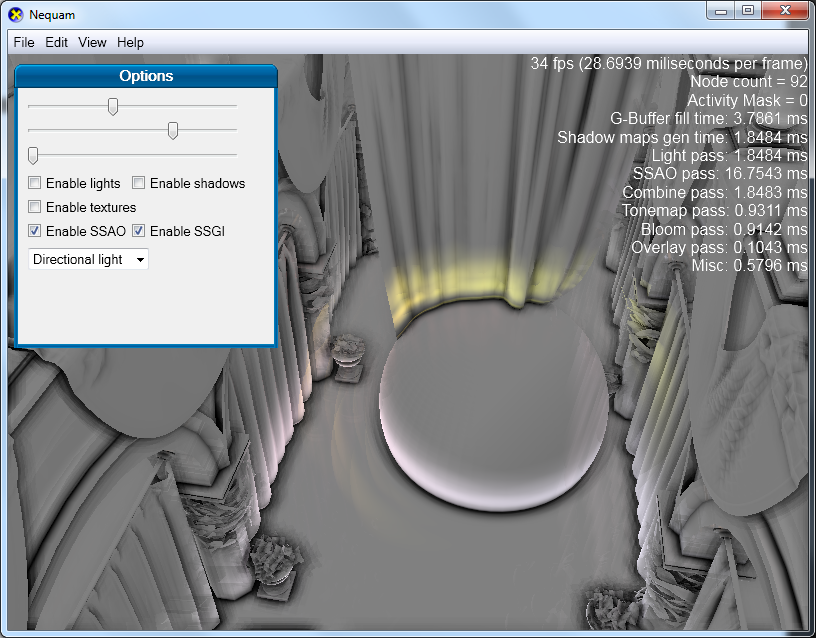 24/27
Difuzna interrefleksija u prostoru slike
Usporedba performansi u ovisnosti o broju uzoraka(u milisekundama po slici):
Testna konfiguracija: Intel Core 2 Duo 2.66 Ghz,  ATI Radeon HD3870
25/27
Demonstracija
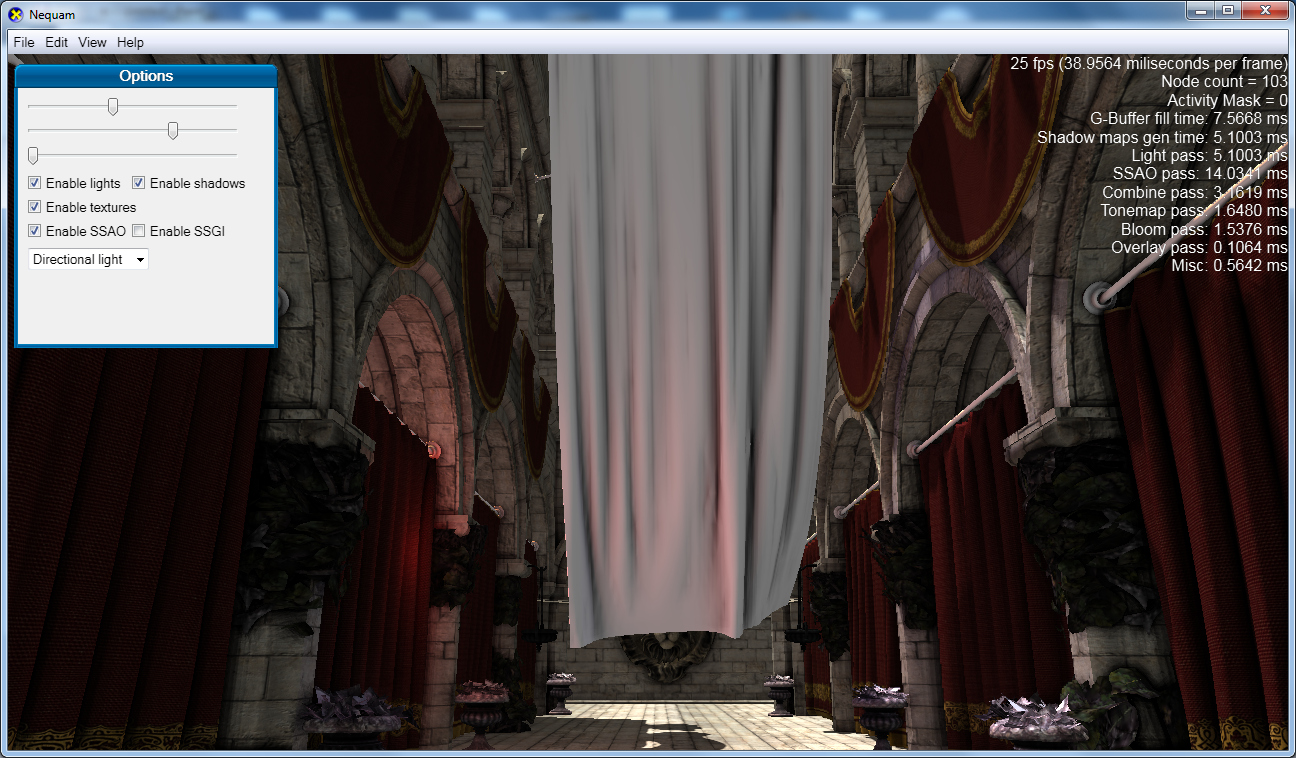 26/27
Globalno difuzno osvjetljenje
Pitanja?



Hvala na pažnji!
27/27